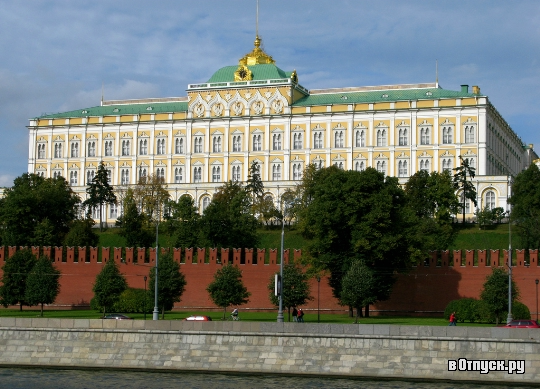 Здание Большого Кремлевского дворца
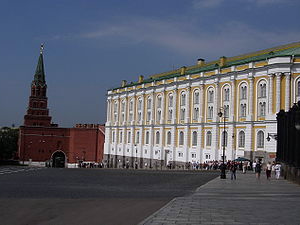 Здание Оружейной палаты
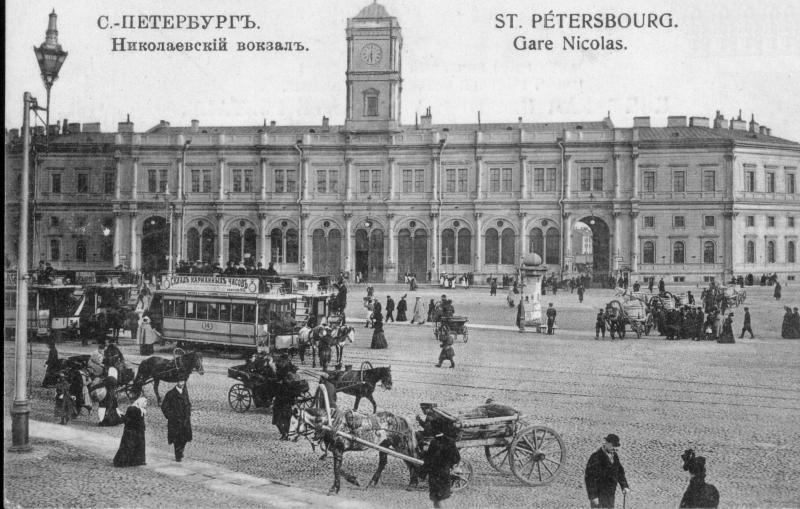 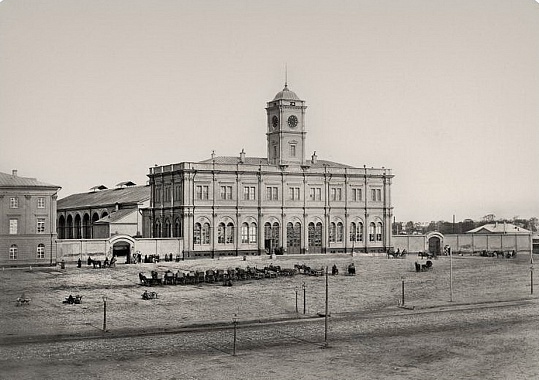 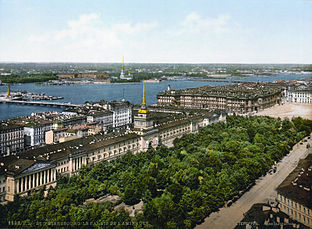 Александровский  сад
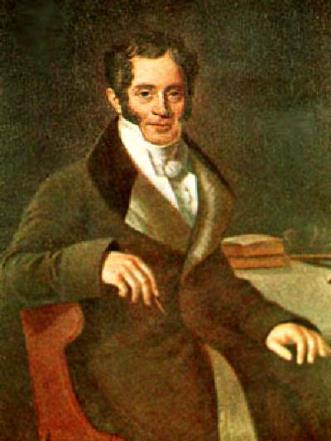 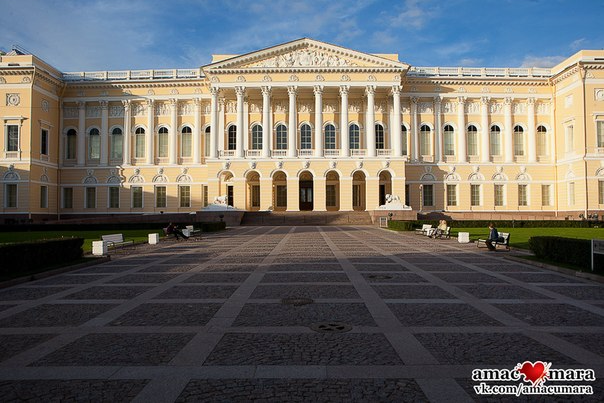 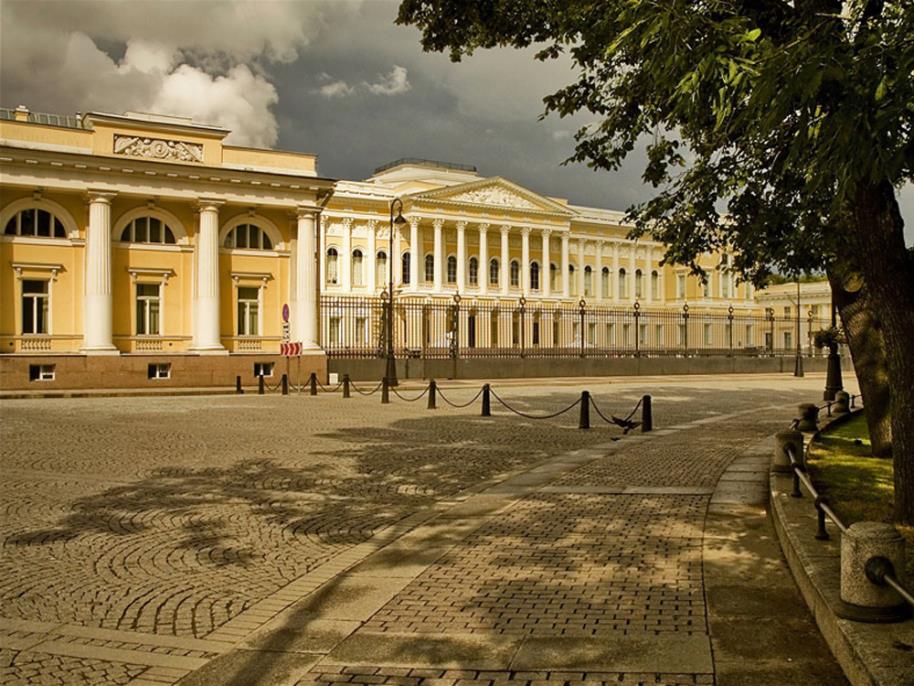 III литература
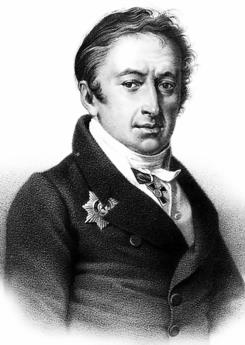 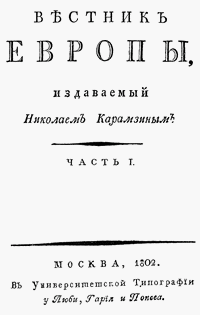 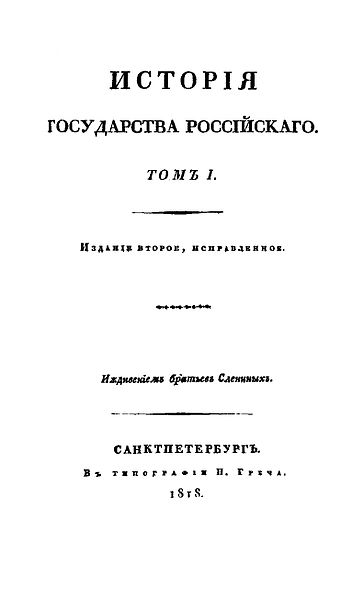 IV музыка
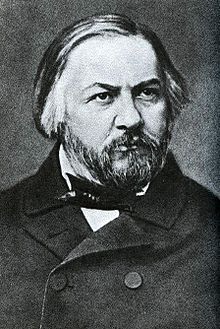 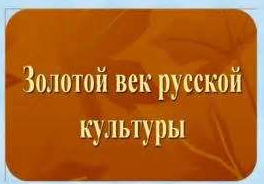